GRIT and Other Essential Traits of Success!
OTECO Conference
Columbus, OH, 
March 30, 2017, 9:00-10:30
Dr. Tom Hoerr
trhoerr@newcityschool.org
@TomHoerr
My goals…
To raise issues in an interesting and enlightening way

To help you think about what you can do to prepare your students to prepare their students for the real world

To give you ideas and strategies that you can use in preparing teachers – Lead To Succeed.
Who are you?
Free day?

Hardest thing?

Enjoy the most?
A two question test for you…
1. Are there differences between success in school and success in life?
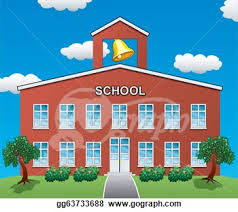 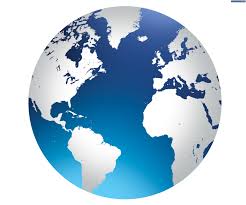 Yes, technology…
74 consecutive wins by Ken Jennings -$2,520,700

Then defeated by IBM’s Watson
> 1B websites and 3.5B daily Google searches

“In the 21st century, knowing all the answers won’t distinguish someone’s intelligence – rather, the ability to ask all the right questions will be the mark of true genius” (from Thank You For Being Late by Thomas Friedman).
YES, character counts…
Daniel Goleman: “… At best, IQ contributes about 20 percent of the factors that determine life success, which leaves 80 percent to other forces.”

Paul Tough: “What matters most (in success) is a list that includes persistence, self-control, curiosity, conscientiousness, grit, and self-confidence.”
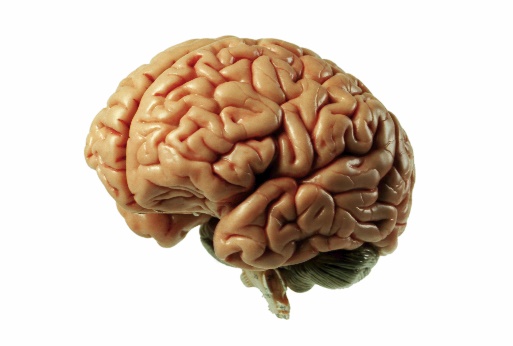 YES
Who you are is more important than what you know.
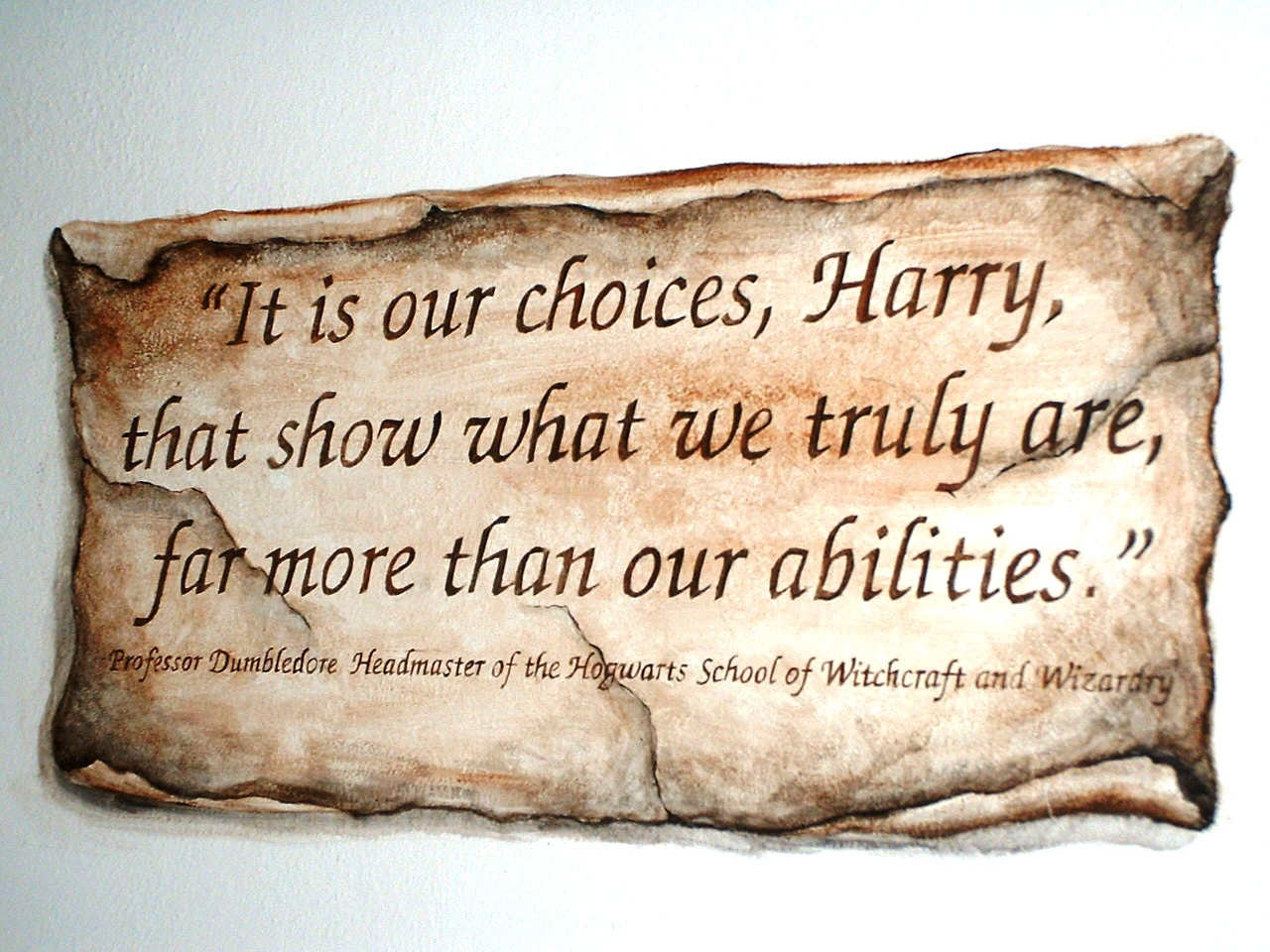 2. Are these differences reflected in what and how we teach our students?
		- in preschool and K-12
		- in higher education
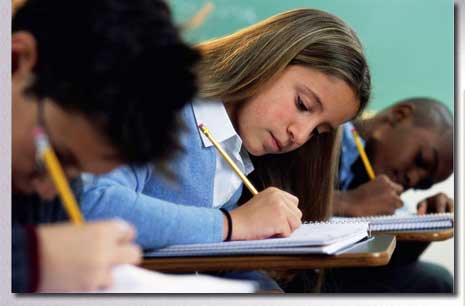 Scholastics should be the floor, not the ceiling.
But too often our schools – our teachers and principals – focus virtually all of their energies on the 3 R’s.

That’s a mistake if we truly want to lead to succeed.
Success Skills
Empathy
Self-control
Integrity
Embracing Diversity
Grit
My Grit Hypotheses
Who you are is more important than what you know.
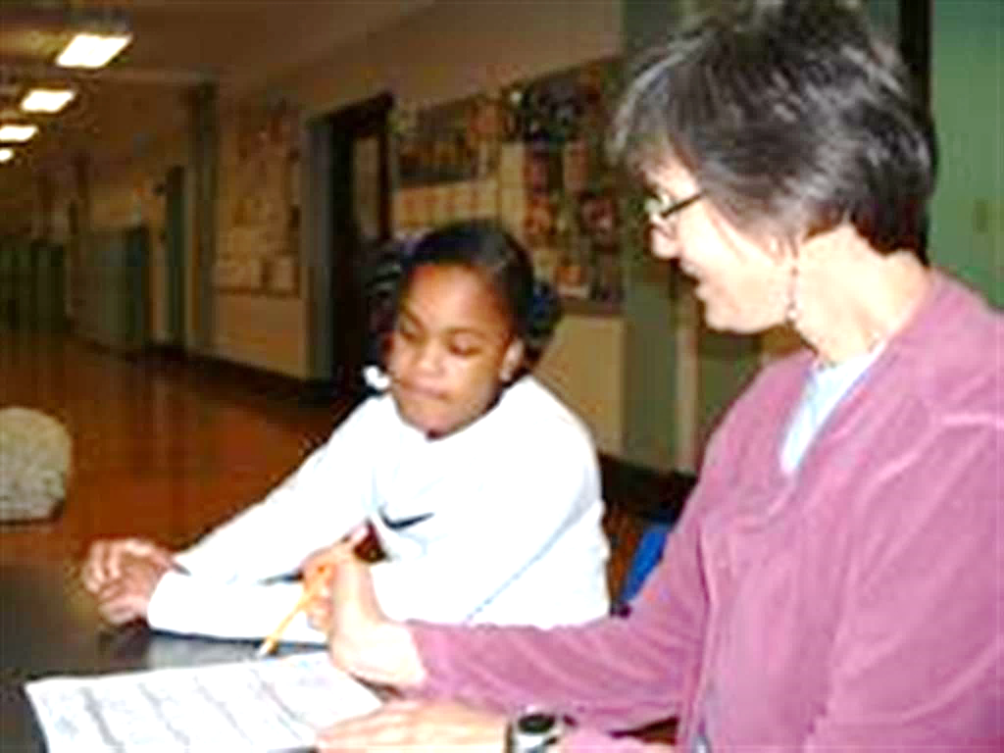 2. Academics and the arts have value.
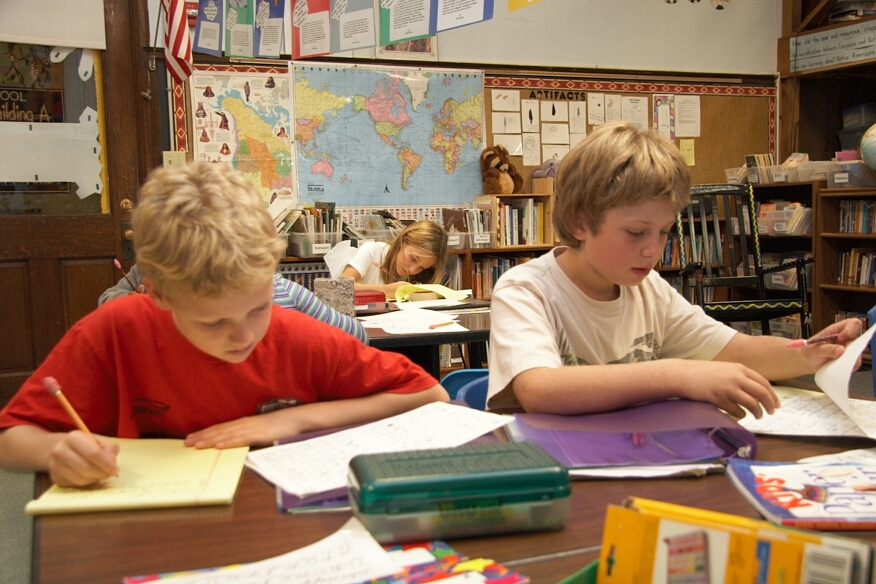 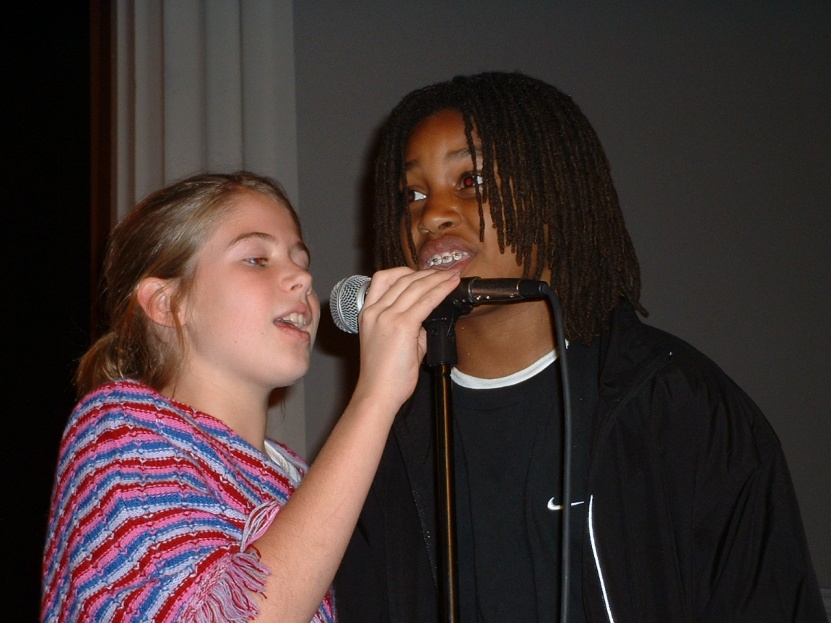 3.  We will all fail at something; we will all hit the wall. Our response – our grit - is what’s important.
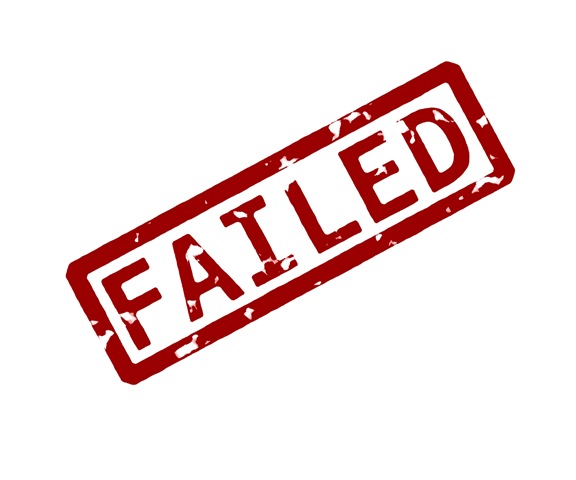 4. Grit can be taught, but it’s not enough to talk about the merit of grit. We educators must actually pursue teaching it.
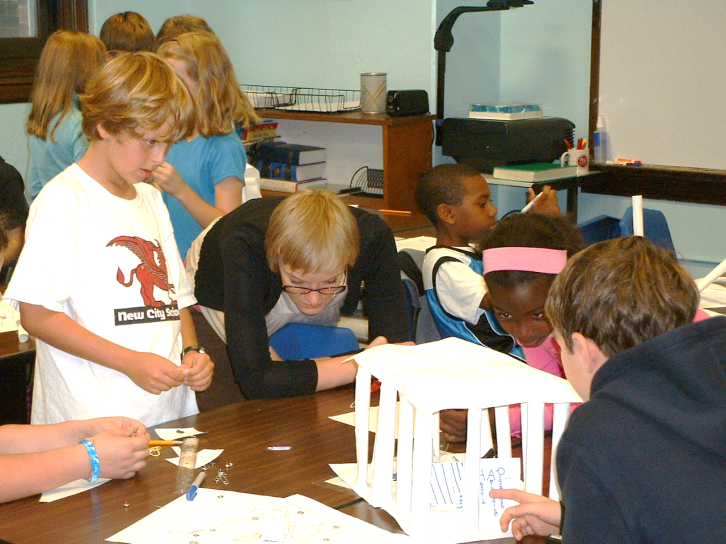 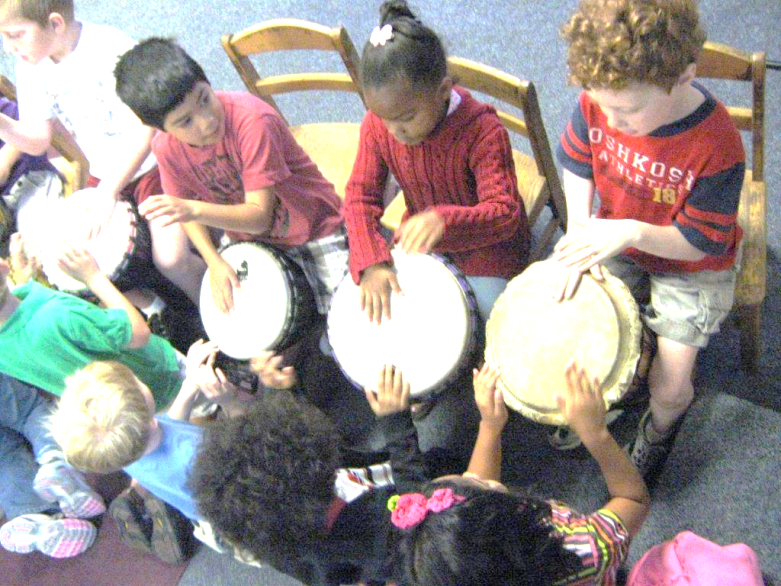 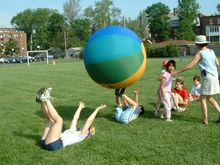 Do you agree with my hypotheses???
This morning
The Formative Five
Empathy
Self-Control
Integrity
Celebrating Diversity
Grit
First and always
Children must know that we embrace them regardless of their success. 
We embrace them as people.
YOU
Think of something very difficult that you have accomplished, either in your personal or professional life.

Where/how did you develop the grit that enabled you not give up, to keep trying, to persevere?
Grit is a part of
Non-cognitive growth
Social Emotional learning
Soft Skills
Emotional Intelligence
The Personal Intelligences

Success Skills
DerivationGoleman -EQ         Gardner - MI
Grit can be taught.
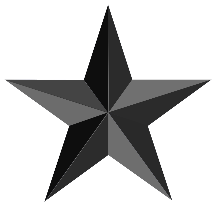 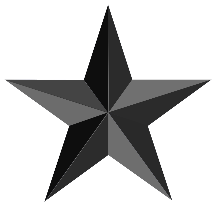 What is grit???
Grit is:
Passion + persistence
overcoming boredom
overcoming frustration
overcoming failure
making new mistakes.
The question…

Should an educator ever cause a student to be frustrated or, even, to fail?
Should a parent ever do this?
Should an supervisor ever do this with an employee???
My bias: YES.
It’s HARD to do!
Teaching and leading for grit feels
Uncomfortable
Awkward                      
Uncaring
Politically unwise
And counter to all of our training…
But we must do this to prepare students for success in the real world.
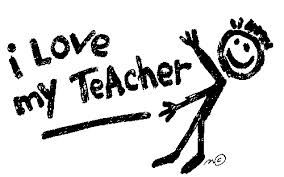 GRIT
Who had it?
Who needs it now?
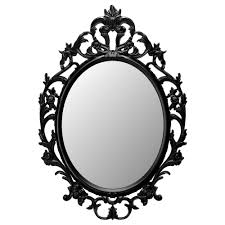 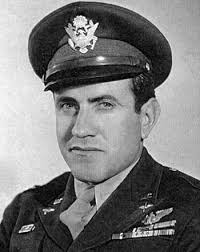 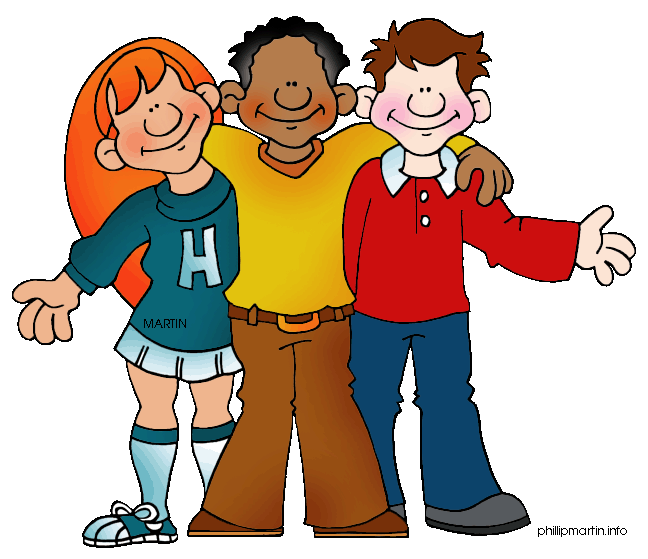 GRIT is not about IQ
Grit is not tied to intelligence, knowledge, test scores, or skills
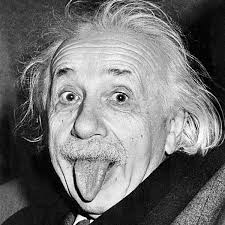 GRIT is an attitude that can be taught
About life

About learning

About how success is defined

About reacting to adversity
GRIT is a dialogue
Among everyone with a vested interest

Among teachers, students, parents
Between parents and children

It’s overt and transparent
WITH, not to…
Teachers must know that the dialogue includes listening to students
We need to know what students know
We need to know how students learn
We need to know how students feel about learning.
Still and always
Children must know that we embrace them regardless of their success. 
We embrace them as people.
November 18, 2011 NYT by Paul Tough
“The Character TestWhy our kids’ success – and happiness – may depend less on perfect performance than on learning how to deal with failure”What if the secret to success is failure?
Riverdale school leader on students who get 800 on their SAT…
“When that person suddenly has to face up to a difficult moment, then I think they’re screwed, to be honest. I don’t think they’ve grown the capacities to be able to handle that.”
Dominic Randolph
Angela Duckworth
“What struck me was that IQ was not the only difference between my best and my worst students. Some of my strongest students did not have stratospheric IQ scores. Some of my smartest kids weren’t doing so well.”
Relationship between grit and talent?
“Sometimes the more talented you are, the less gritty you are,” says Duckworth.
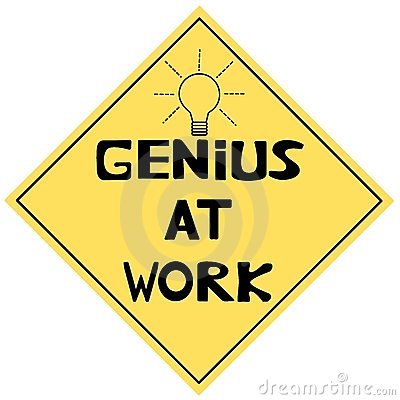 True Grit Café in Ridgeway, CO
“Principal Connection,” Educational Leadership, January 2008
“What standardized tests cannot do – indeed, what almost no test can do – is capture a child’s essence. Tests don’t speak to the internal factors that play a major role in life success: curiosity, effort, resilience, and compassion.”
My shorthand…
Who you are is more important than what 
you know.
Grit is:
Passion + persistence
overcoming boredom
overcoming frustration
overcoming failure
making new mistakes.
Mistakes and Implications
Mistakes and Implications
Mistakes and Implications
Mistakes and Implications
Make NEW Mistakes
evidences the growth mindset
leads to continued learning
is necessary for success
embodies grit.
Grit is
An attitude

A dialogue

A strategy!
Duckworth’s Grit Formula
Passion + Perseverance = Grit

Step 1
	talent + effort = skill

Step 2
	skill + eeefffooorrrttt = achievement
Every student needs grit
HIGH FLYERS
Not used to failing
Quick to give up
Narrow in hesitations
Need to be taught to persevere
Can be taught to transfer grit 
Small steps
STRUGGLERS
Too used to failing
Quick to give up
General in hesitations
Need to be taught to persevere
Can be taught to transfer grit 
Small steps
There’s a push-back against grit…
Some people think
Endorsing grit means it is a panacea.
Endorsing grit means ignoring kids’ differences.
Endorsing grit means discounting the settings in which students live.
WRONG!
Every student needs grit!
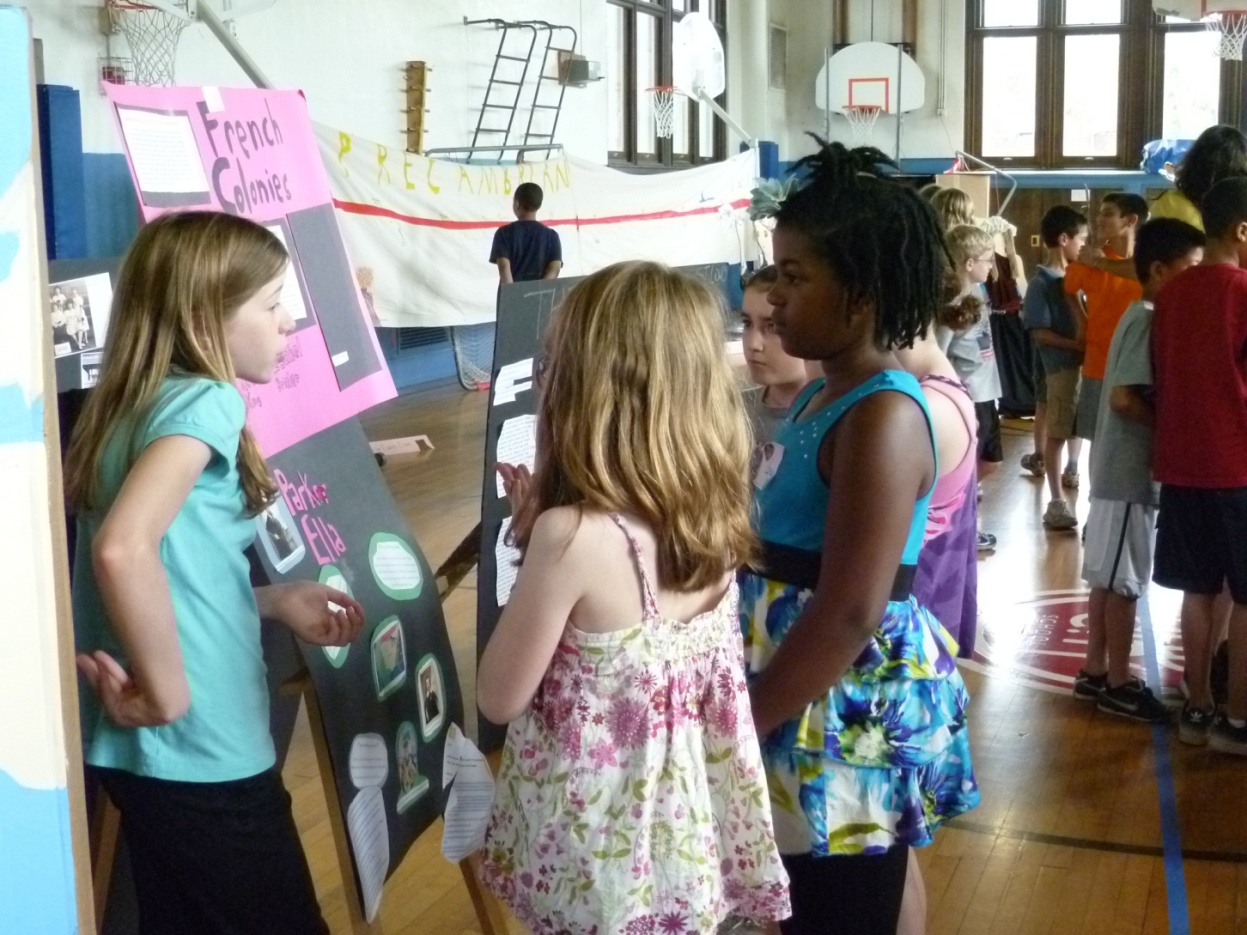 Grit means pushing yourself:
Mario Andretti: “If things seem under control, you are just not going fast enough.” 

Tony Wagner: "If you don't fail, then you are probably playing it too safe."
“Many of life's failures are people who did not realize how close they were to success when they gave up”
           Thomas Edison
“I’ve missed more than 9,000 shots in my career. I’ve lost more than 300 games. Twenty-six times I’ve been trusted to take the winning shot, and I’ve missed. I’ve failed over and over and over again in my life. And that is why I succeed.”
Michael Jordan
Mia Ham: “Failure happens all the time. It happens every day in practice. What makes you better is how you react to it.”
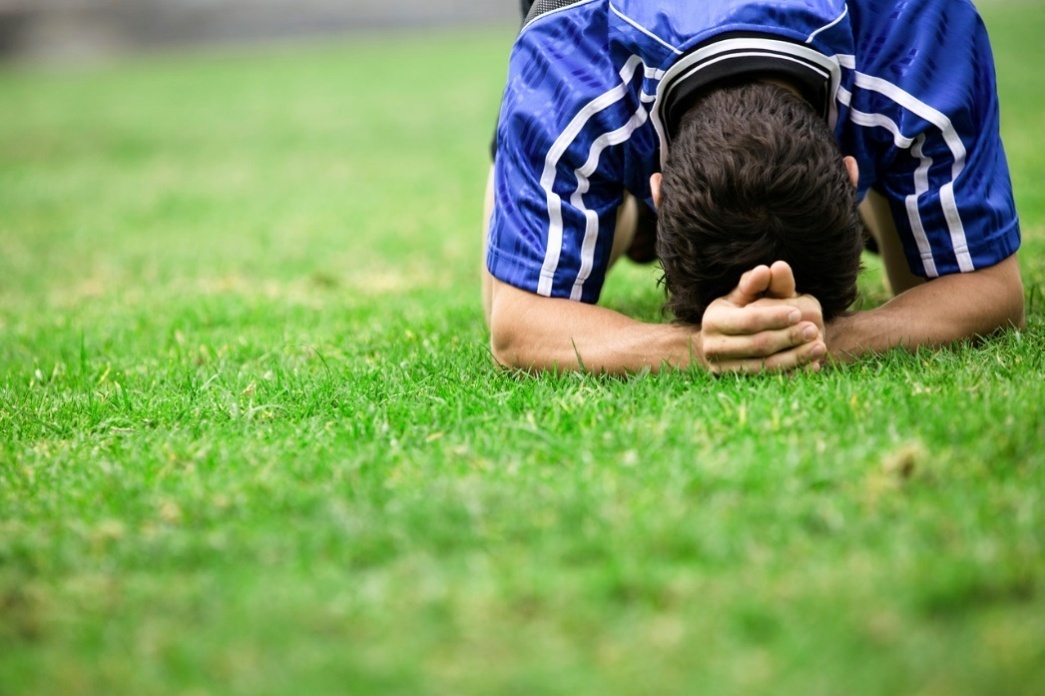 Colin Powell: “There are no secrets to success. It is the result of preparation, hard work, and learning from failure.”
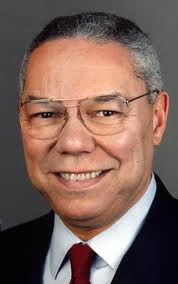 Michael Phelps: “I think that everything is possible as long as you put your mind to it and you put the work and time into it. I think your mind really controls everything.”
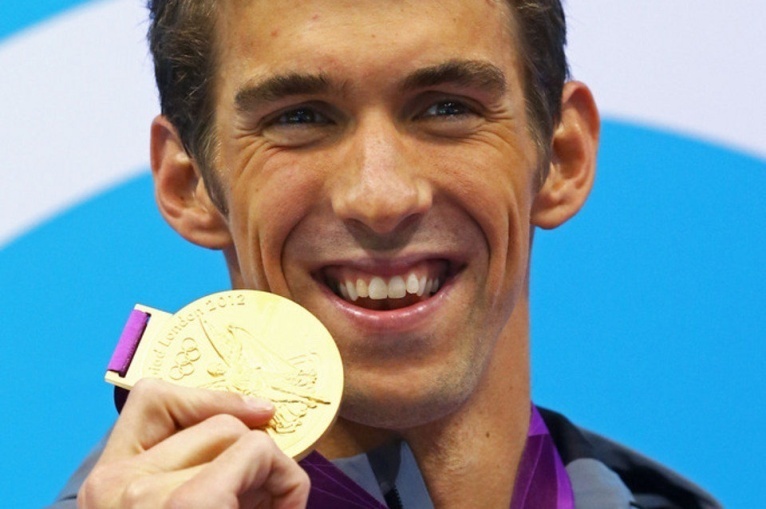 Today’s youth:
“The ‘see and get it’ generation seem flummoxed when told that things take time. They are happy to give lots of short bursts of energy and effort to get things done, but commitment and grit come harder.” 

Simon Sinek, Leaders Eat Last, 2014
But because
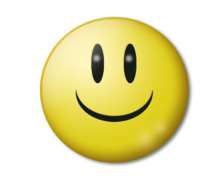 Educators like kids
Educators want to see students succeed
Students want to succeed
Their parents want them to succeed
Fostering grit doesn’t come naturally!
Intentionally fostering grit in students is a six-step process for teachers and administrators
Establish the environment
Set the expectations
Teach the vocabulary
Create the frustration
Closely monitor 
Reflect and learn
1. Establish the environment for grit, be obvious and transparent
Anticipate the student’s perspective:
Talk about grit with students, parents, and people in the community.
How is success is measured? 
How are students acknowledged beyond academic success? 
How are improvement and effort recognized? 
What is posted on walls and in the halls? 
Is it cool to be seen as hard working?
No  to
Yes  to
2. Set the expectation: Grit is key and it can be fostered.
Be overt about the importance of grit
Teach that it’s how we respond to failure that matters most
Intentionally focus on gaining grit
Use all intelligences to gain grit: musical, bodily-kinesthetic, spatial, naturalist, scholastics, and the personals
Teach that mistakes are lessons: “good failures.”
Parent education is part of the dialogue! No snowplow parents
“What worry me most are the examples of over-parenting that have the potential to ruin a child's confidence and undermine an education in independence.”
“Why Parents Need to Let Their Children Fail” by Jessica Lahey, The Atlantic, January 29, 2013
We are part of the dialogue.Adults should share their stories.
Children need to know that our successes were not always easy
They need to understand that we encountered hardships on our journeys
They need to see that grit is an important life-long attribute
They need to know our grit
3. Own the grit vocabulary
Good things don’t happen without intention
Good things don’t happen by accident
How we frame our efforts determines how we view them and how our students view them
Other terms also support teaching grit
failure
frustration 
tenacity 
perseverance 
resilience 
self-confidence
self-image
comfort zone
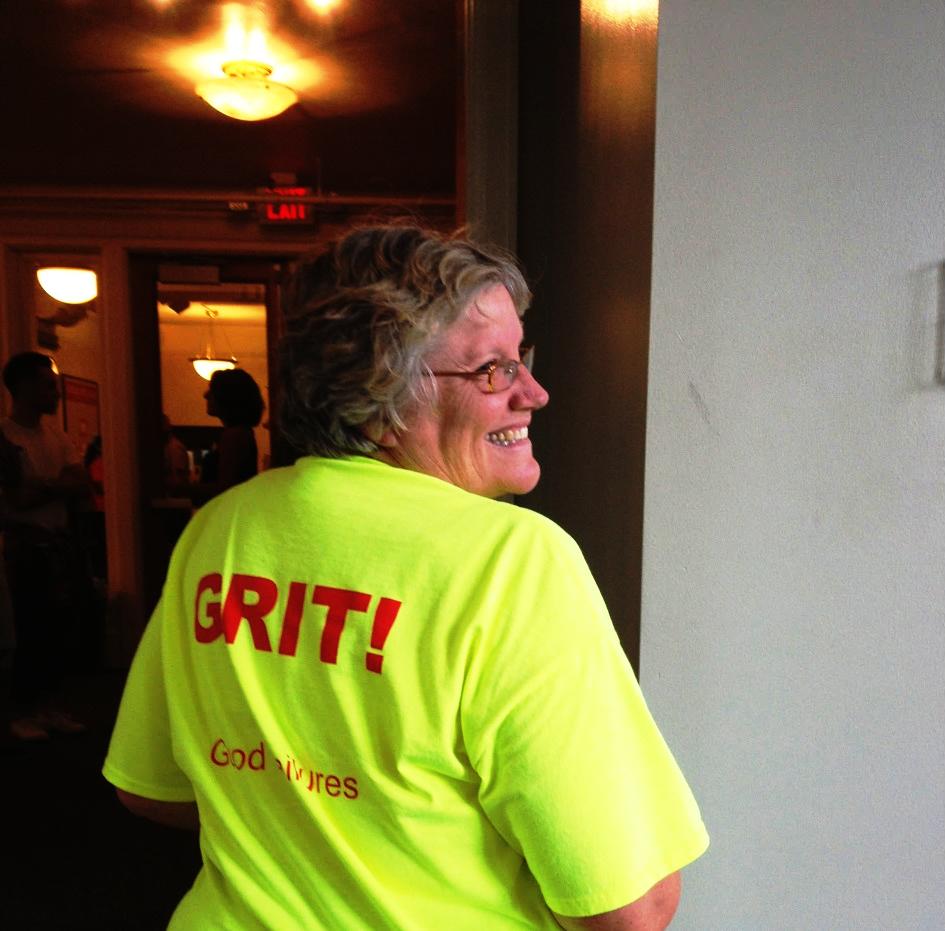 AZ & WA
Failure is a bruise
NOT a tattoo.

Jon Sinclair, author
4. Embrace/create the frustration
Grit can be learned when children are ready to give up because of
             frustration
             failure
             ambiguity
	   boredom	 

We all hit different walls at different times.
Think “teachable moments.”
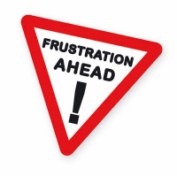 Consciously leave your comfort zone:
Do it, talk about it, encourage it









Eleanor Roosevelt: "Do one thing every day that scares you."
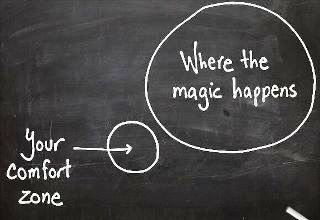 Grit is a dialogue.
Teachers, children, parents, and administrators are on the same journey.
To keep children persevering…
Focus on trajectory and improvement
Have them anticipate the level of difficulty and identify something they’ve done that seems to be comparably challenging 
Ask them to think of a task on which they’ve succeed when they had not thought they would do so. Set a time expectation for full-force effort 
Have a GRIT DAY
Remind them that a good failure is one from which they learn.
5. Monitor the experience
Teachers and parents need to be attuned to the student’s emotions, attitude, and confidence, so they know when to intervene.
 
Timing is very important; think teachable moment!

We need to be very aware of the student’s frustration level. Sometimes students may continue at the task but have quit emotionally. 

More parent education!
Solicit feedback throughout
Thumbs up/down
Likert-type scale
Use a rubric
6. Reflect and learn
“What did you do when you wanted to quit?”

“Think about a good failure. What made it good? What did you learn?”

Students should ask themselves:
“When did I give up? What caused it?”
“Why didn’t I give up? How could I hang in?” 
“What have I learned that will help me when I get frustrated in the future?”
Gaining grit should be a goal!
GOOD GRIT
and
SMART 
GRIT
Children must know that we embrace them regardless of their success.
What did you learn that you can use?
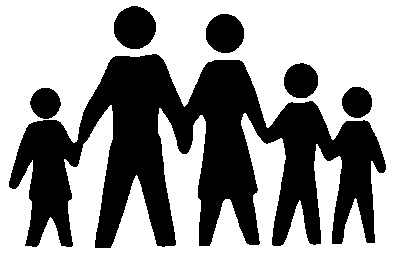 Comments or questions?I’d be pleased to hear from you.Tom Hoerr trhoerr@newcityschool.org